MATH (Math, Art and Technology in Harmony)
LTTA in Portugal
Erasmus+ Project
01/03/2020 – 07/03/2020
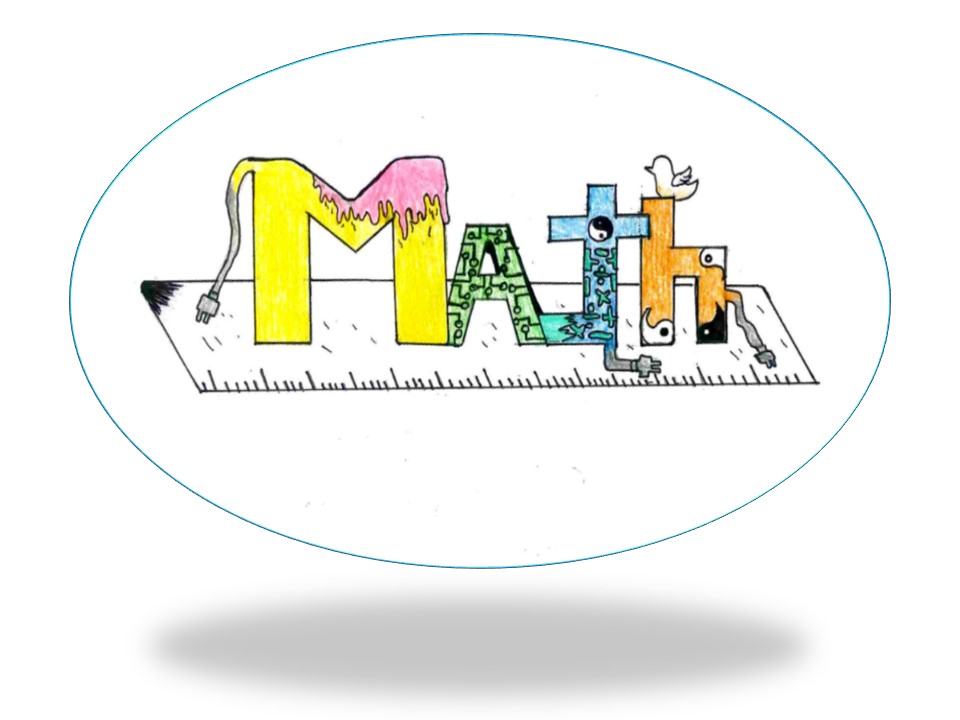 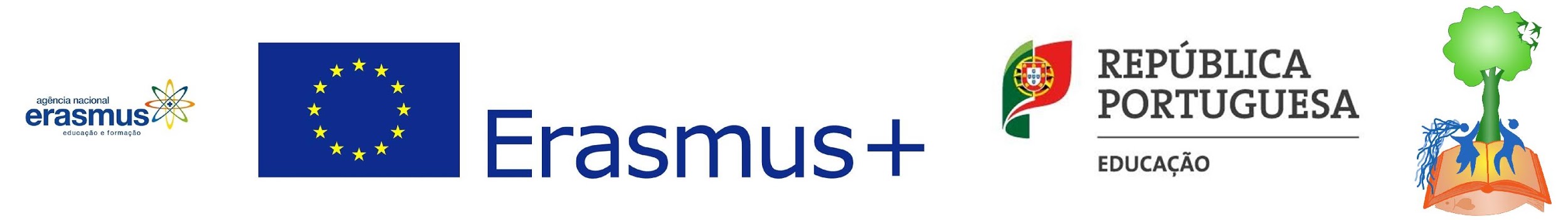 Nadir Afonso
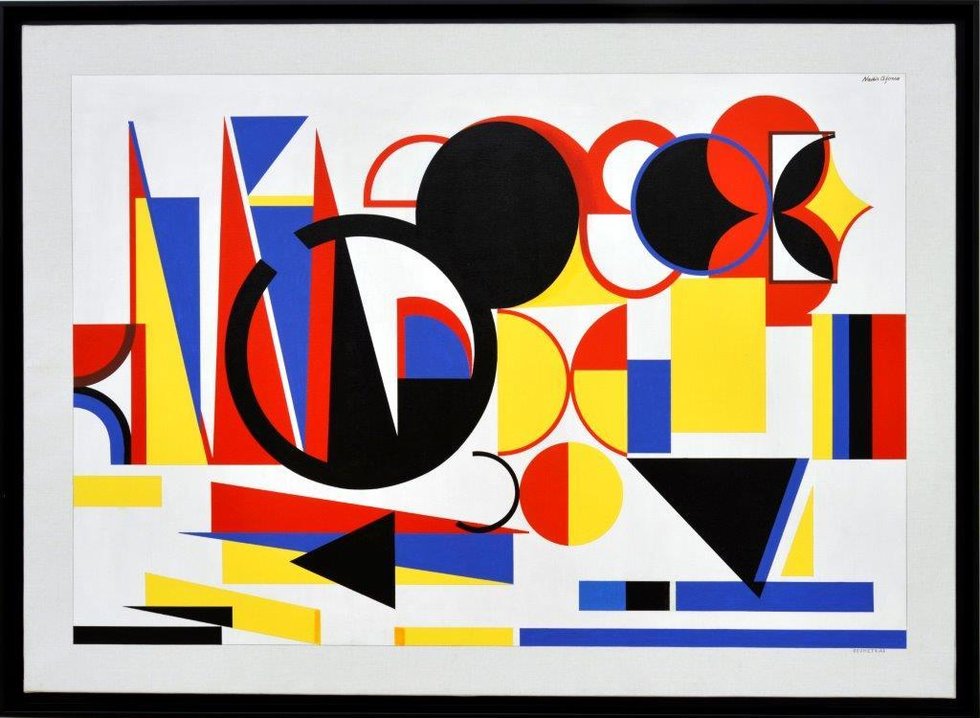 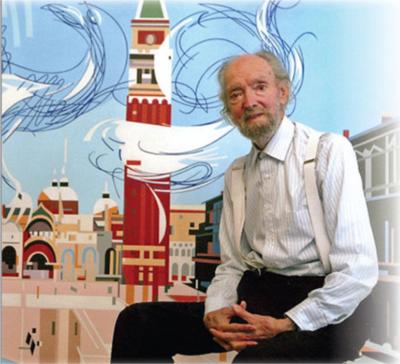 Portuguese Artist
Nadir Afonso
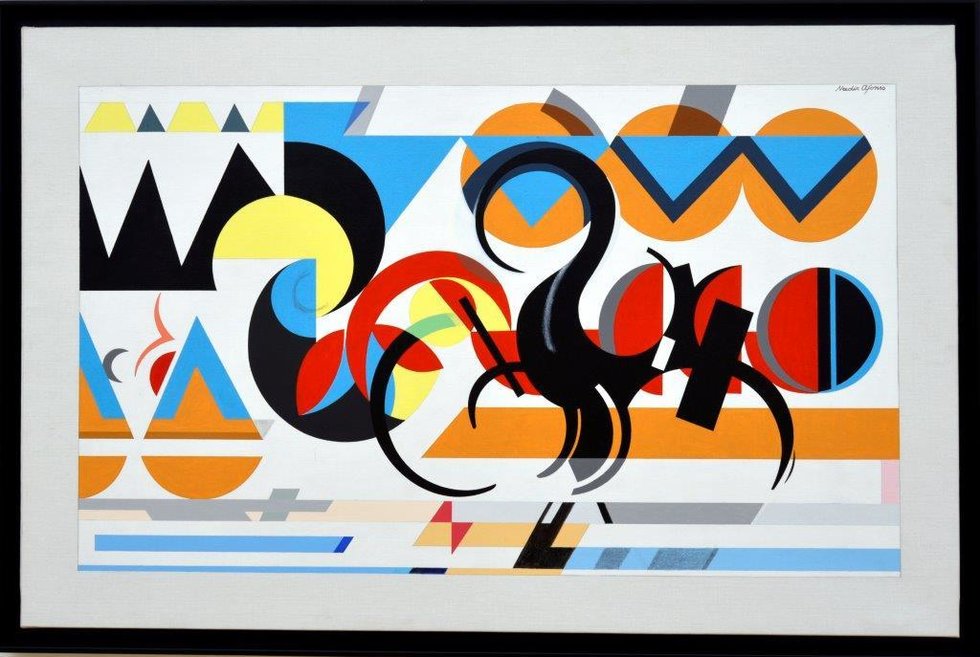 Date of birth: 4th dezember 1920, Chaves

Date of death: 11th dezember 2013, Cascais

Nationality: Portuguese
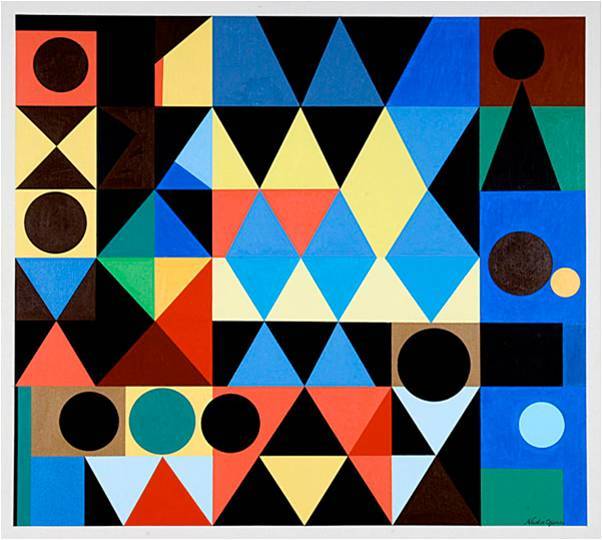 Nadir Afonso
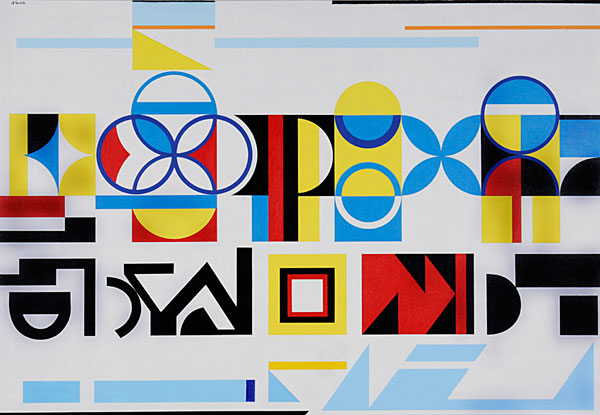 Nadir Afonso
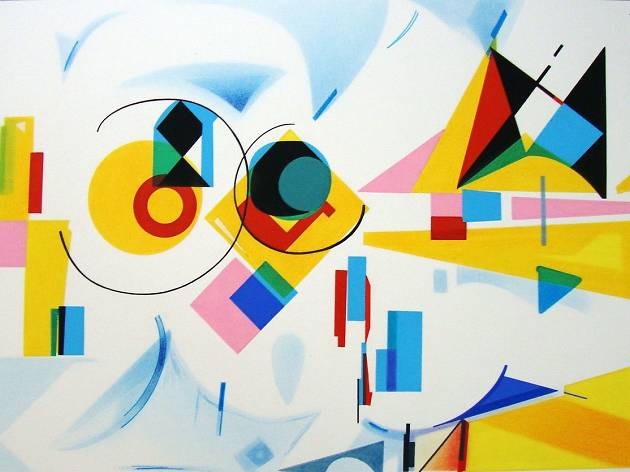 Nadir Afonso
Let’s create our paintings
              using Mind designer robot, drawing materials and  
                          golden ratio proportion
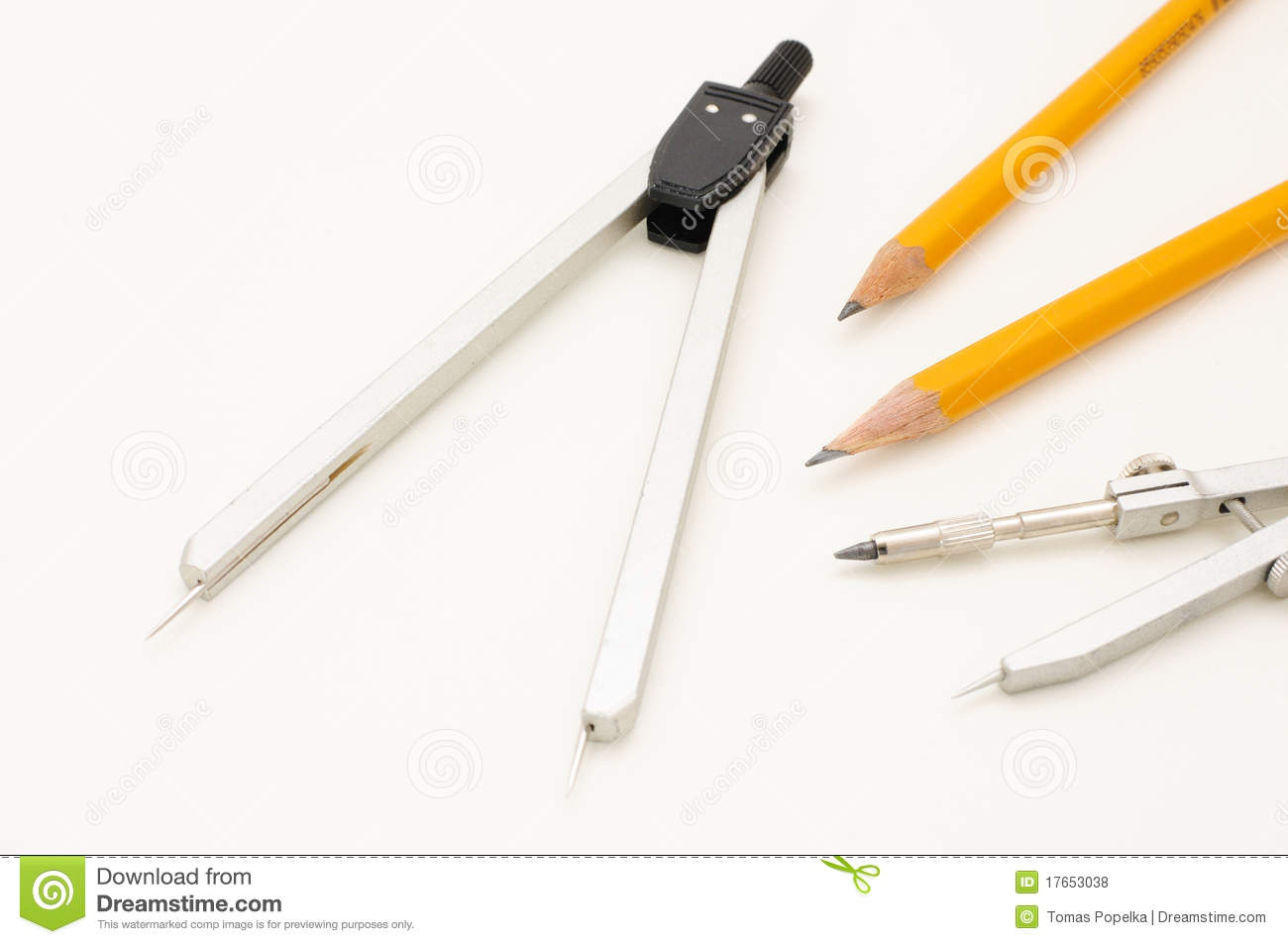 50 cm x 30 cm
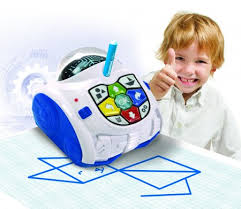 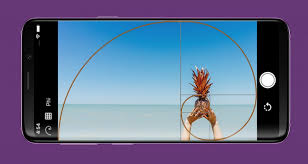 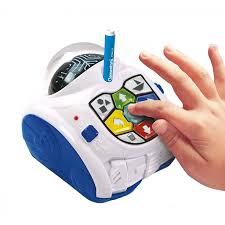 Golden ration, examples:
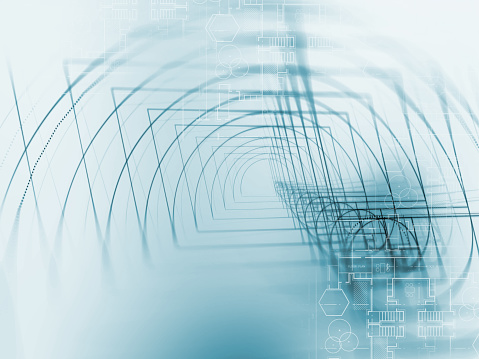 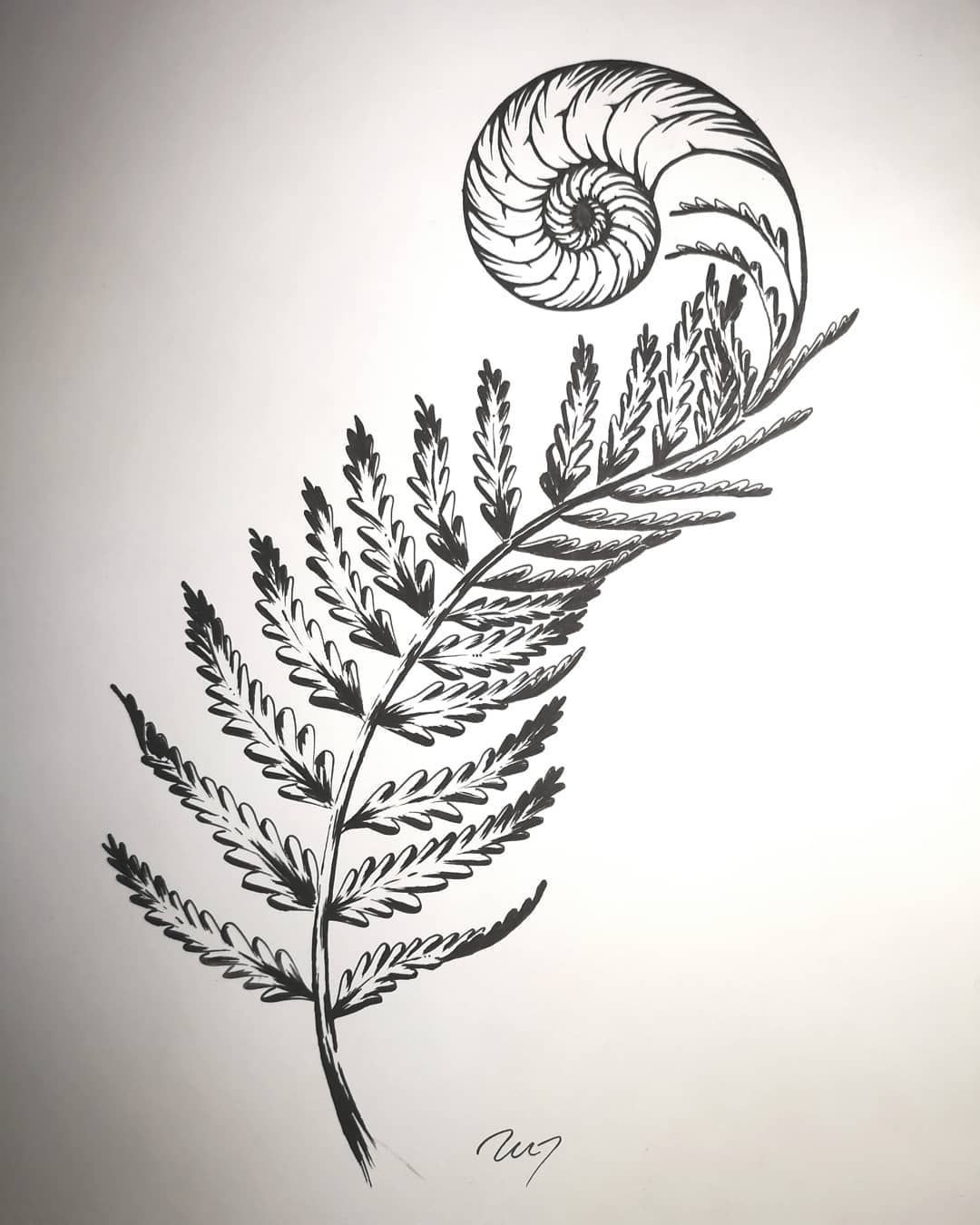 Golden ration, examples:
Golden ration, examples:
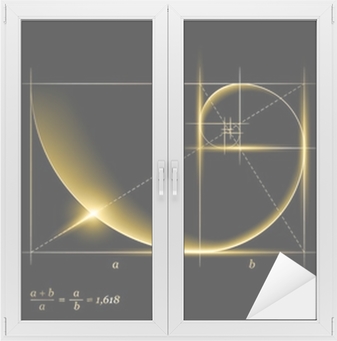 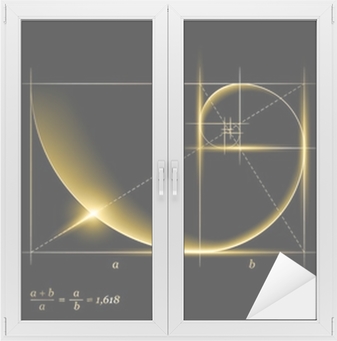 Golden ratio proportion, examples:
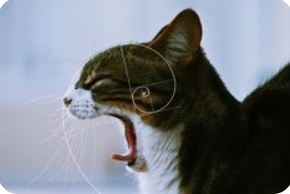 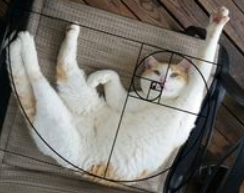 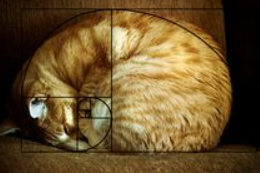 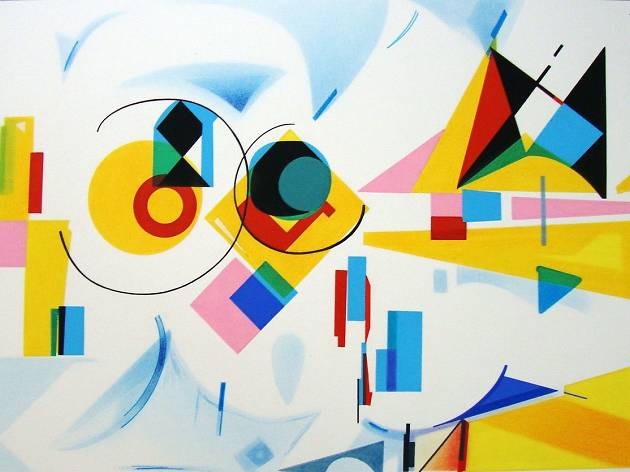 Nadir Afonso